Charla de orientación
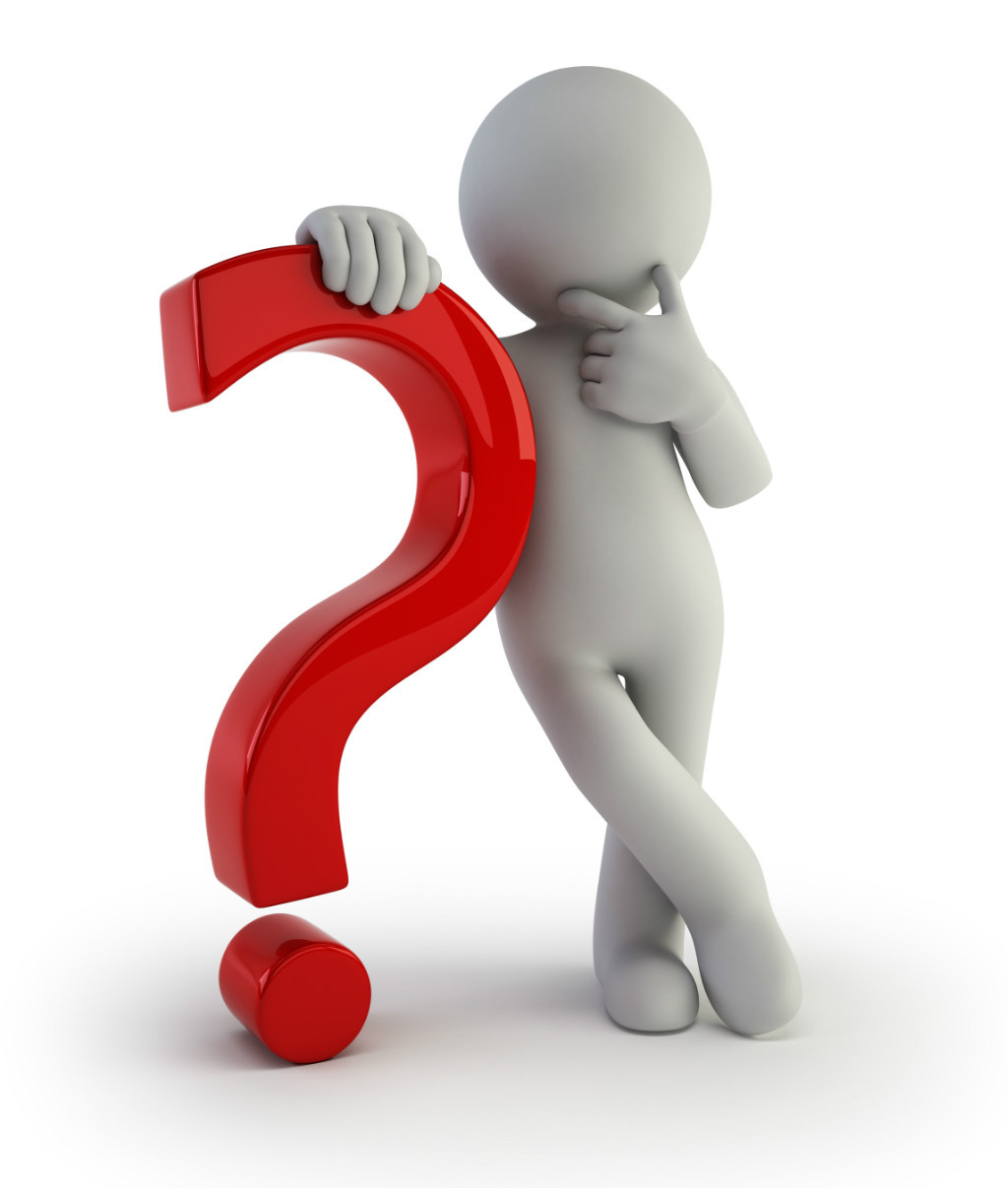 DESTINOS ERASMUS+
para estudiantes que han solicitado beca Erasmus+ para el curso 2017-18
FECHA y HORA
Miércoles 15 de febrero 2017, 12:30 h.

LUGAR
Salón Actos Facultad CC Educación
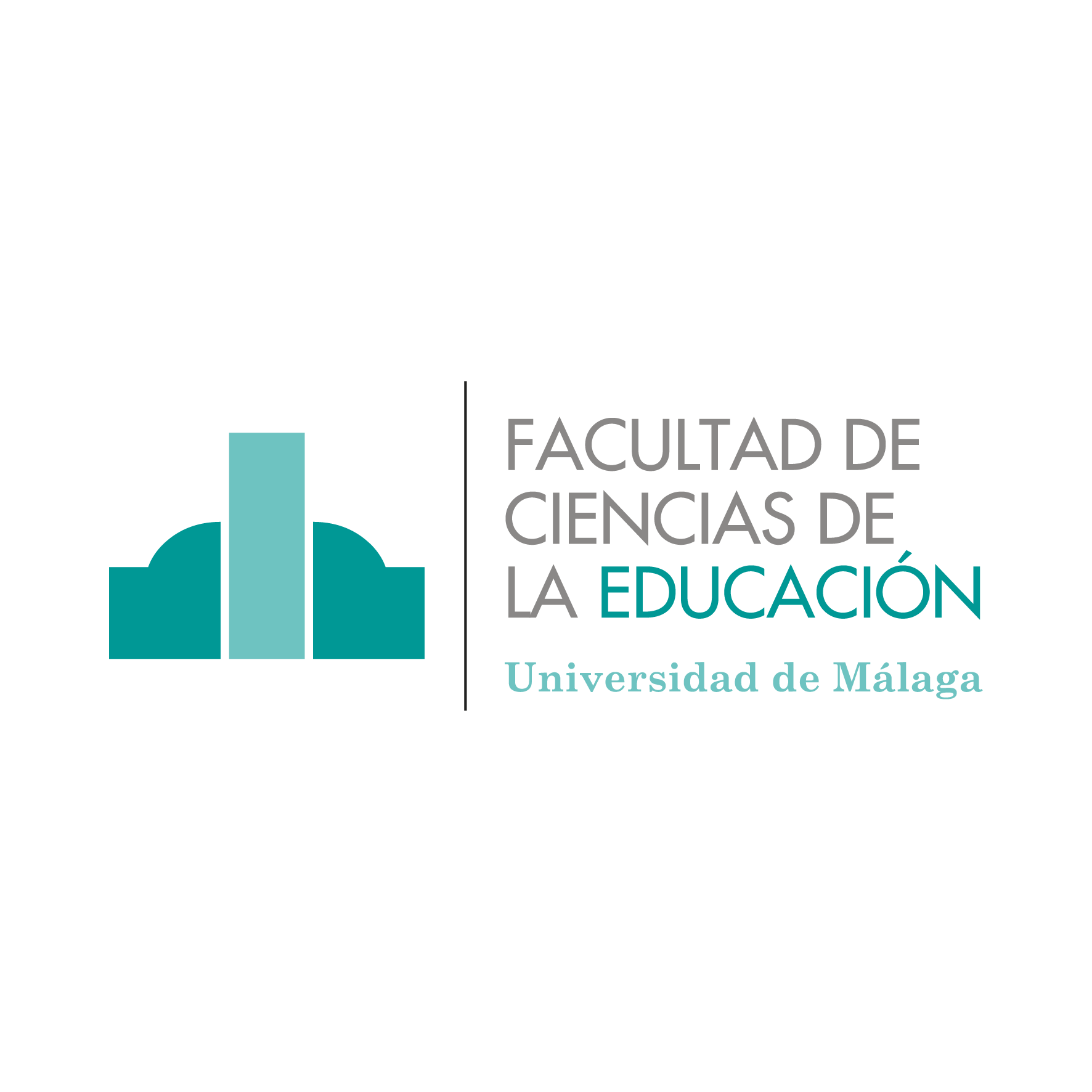 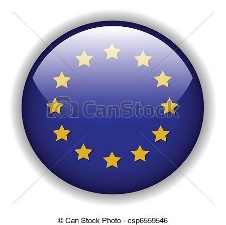 ORGANIZAN
Vicedecanato de Estudiantes y Relaciones Internacionales
Servicio de Orientación de Facultad